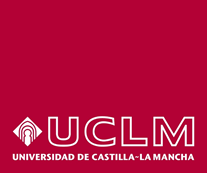 Máster de Investigación en Humanidades, Cultura y Sociedad 2015/16
Facultad de Humanidades de Albacete
TÍTULO DEL TFM
NOMBRE AUTOR APELLIDO APELLIDO
Email del autor
Nombre y apellidos del director/es. Departamento/s
Resumen del contenido del TFM incluyendo hipótesis en 5/6 líneas
OBJETIVOS
En esquema
METODOLOGÍA Y/O PLAN DE TRABAJO

Describir la metodología desarrollada en el TFM
FUENTES
En esquema
CONCLUSIONES
En esquema las principales conclusiones del TFM